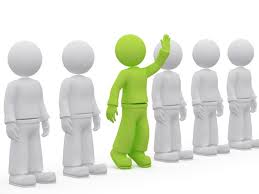 Добровольцы в деятельности некоммерческих организаций 
   ПРИВЛЕЧЕНИЕ ДОБРОВОЛЬЦЕВ
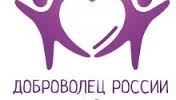 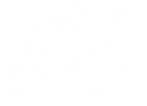 Добровольчество(Л. Саламон, С. Соколовски, М. Хэдокк, 2011)
Добровольчество – это добровольная неоплачиваемая социально-значимая работа физических лиц, которая выполняется в интересах отдельной организации или индивидуальных получателей помощи, не относящимся к членам их семей.

Добровольная деятельность представляет собой самую распространенную форму неоплачиваемого труда в рамках некоммерческого сектора, которая все активнее признается научным сообществом, а также политическими кругами.


Формальное
Неформальное
Формальное добровольчество(Л. И. Якобсон, И.В. Мерсиянова и др., 2011)
Доля россиян, вовлеченных в деятельность организаций гражданского общества социальной направленности в качестве волонтеров, составляет 4,6%, среди них:

каждый второй работает в спортивной или
   рекреационной организации (49%), 

примерно каждый четвертый — в музыкальной, художественной или образовательной организации (23%)
Формальное добровольчество(Л. И. Якобсон, И.В. Мерсиянова и др., 2011)
53% - женщины, 47% - мужчины

 до 25 лет – 22%, от 31-45 лет – 37%, старше 60 лет – 23%

С высшим образованием – 60%

Мотивы: 
польза людям (61%), 
нравится круг общения (37%), 
участие в общественной жизни (27%), 
расширение кругозора (23%)
В общественных и некоммерческих организациях область работы с добровольцами имеет существенные особенности и отличия от области управления персоналом. 
Прежде всего, эти особенности касаются методов привлечения и мотивирования, методов управления и организации их труда.
Часто руководители НКО и организаторы добровольной работы говорят: "Привлечь добровольцев очень не просто! Если и находим людей, то, зачастую это оказываются не те люди, которые нужны нашей организации. А те, которые нужны, быстро уходят и мы не можем их удержать!"
Наиболее успешные организации выстраивают свою систему ценностей и культуры, привлекающую добровольцев в организацию и одновременно, создают поддерживающую организационную структуру работы с добровольцами.

Они это делают потому, что понимают, что будущее дело во многом зависит от добровольцев, которых они привлекли и от обстановки, созданной для их работы...
Три основные задачи добровольческих НКО:
привлечь нужных добровольцев

сделать работу добровольцев максимально полезной для клиентов организации и объектов ее работы

сделать работу добровольцев максимально комфортной и позитивной для них самих
Российский опыт
Сегодня в России уже довольно много организаций, привлекающих добровольцев для своей деятельности и для деятельности партнерских, или дружественных организаций. 

Есть немало  добровольческих центров, предоставляющих услуги по привлечению добровольцев другим НКО. 

К сожалению,  полноценно действующих добровольческих центров (имеются ввиду те, которые предоставляют полный набор услуг по соединению интересов людей и потребностей организаций, оказывают системную гарантированную поддержку добровольчества и продвигают идеи добровольчества в общество) пока единицы...
ПЛАНИРОВАНИЕ ДОБРОВОЛЬЧЕСКИХ РАБОТ
Планирование при работе с добровольцами – важнейший элемент работы, придающий устойчивость организации в области управления человеческими ресурсами. 
По сути, планирование добровольческих работ – это фундамент, на котором Вы построите все здание добровольчества в Вашей организации. 
Осуществляя планирование на этапе привлечения добровольцев, Вы значительно уменьшите неоправданные ожидания персонала и добровольцев.
Работа Вашей команды в части планирования организации работы с добровольцами будет обязательно вознаграждена качеством работы Ваших добровольцев и постоянством их состава.
Важные вопросы
Для чего Вашей организации нужны добровольцы, и нужны ли они в принципе?

Что они будут делать в Вашей организации? Вы рассчитываете, что работа добровольцев увеличит возможности Вашей организации, укрепит ее имидж, расширит спектр услуг клиентам? 

Кто из Вашей команды может посвятить свое время тем добровольцам, которые придут к Вам? 

Как Вы будете фиксировать их ответственность перед Вашей организацией? 

Наконец, сколько будет стоить организация добровольной работы людей и работа с добровольцами?
См. приложение 1
[Speaker Notes: Чтобы разобраться в этом, ответьте на вопросы в приложении 1 и определите готовность Вашей организации к вовлечению в ее деятельность добровольцев. 10 вопросов, предлагаемые Вам в таблице являются по сути канвой плана, который Вам необходимо сформировать, если Ваша организация намерена начинать, или развивать работу с добровольцами. 

Ответив самим себе на этапе планирования, каковы Ваши планы и возможности для работы с добровольцами, каковы Ваши ожидания от добровольцев, имеете ли Вы источники ресурсов для работы с добровольцами, Вы будете в дальнейшем уверенно и успешно осуществлять работу с добровольцами.]
Задача для ОМС
Разработанный регламент  политики работы с добровольцами и организационные методики и технологии, используемые в организации, поддерживающей добровольчество, помогут представить людям (и добровольцам, и сотрудникам) те реальные условия, в которых им предлагается работать.
[Speaker Notes: Очевидно, что для достижения общего видения в этой области, требуется ряд совместных действий. 

Основными являются следующие:
Определить и обосновать необходимость работыдобровольцев в организации. 
Рассмотреть предложения лидеров, персонала, добровольцев по этому поводу. 
Увидеть (+) и (-) прихода добровольцев. 
Выработать политику и регламент работы с добровольцами. 
Сформировать план работ по привлечению добровольцев. 
Определить ответственность за организацию добровольной работы и работу с добровольцами на этапах: привлечения, подготовки, сопровождения. 
Определить возможные потребности добровольцев в информации и обучении. 
Определить потребности в ресурсах. 
Принять необходимые решения. 
Реализовать план.]
При планировании добровольческих работ лидерам организации необходимо увидеть и определить:
области деятельности организации, которые необходимо развивать 

программы, проекты, акции, мероприятия, которые впрямую решают поставленные организацией задачи, но не имеют достаточных человеческих ресурсов

общие виды работ, которые не требуют постоянной занятости, полноценной нагрузки, повседневной занятости, но обременительны для имеющегося персонала

услуги и виды работ для клиентов, которые необходимо расширять, и которые могут выполнять добровольцы при определенной подготовке и обучении
См. приложение 2
[Speaker Notes: Результатом этой работы может стать так называемый "Перспективный перечень добровольческих работ", в который Вы занесете все виды работ, которые можете поручать добровольцам. Раздайте этот документ сотрудникам и добровольцам Вашей организации и предложите им принять участие в кампании по привлечению добровольцев.]
На этапе подготовки персонала к приходу добровольцев существует  два важных компонента:
Выявить опасения персонала и увидеть (-) от работы добровольцев. 

Определить и продемонстрировать персоналу преимущества (+) от работы добровольцев.
Продуманная подготовка персонала поможет минимизировать конфликты и повысить эффективность работы добровольцев в организации. 

Эту функцию целесообразно закрепить за менеджером, организатором, или координатором по работе с добровольцами. Важно, чтобы руководитель и основные лидеры/менеджеры организации были его помощниками в этой подготовке.
[Speaker Notes: Задачи:
Выявить опасения персонала и увидеть (-) от работы добровольцев. 
Определить и продемонстрировать персоналу преимущества (+) от работы добровольцев.
Обсуждая совместно опасения и преимущества, сотрудники неизбежно придут к общему мнению о перевесе преимуществ. Тогда и выявятся те необходимые действия, которые необходимо осуществить, чтобы максимально избежать недостатков, связанных с приходом добровольцев в организацию и усилить преимущества. 
Типичные опасения (-): 
Они безответственны 
Они имеют скрытые мотивы 
Они отнимут много времени 
Они потребуют дополнительных материальных затрат 
Они увеличат количество конфликтов 
Они увидят изнутри наши слабые стороны 
Они захотят войти в состав штатного персонала 
Они могут изменить наши принципы и имидж 
Они не поверят в нашу Миссию 

Явные преимущества (+): 
Они нас поддержат.
Они расширят наши возможности. 
Они сделают то, что мы не успеваем или не можем.
Они увеличат объем нашей помощи и наших услуг.
Они принесут новые решения, идеи и информацию.
Они привлекут дополнительные ресурсы. 
Они создадут здоровую конкуренцию. 
Они продвинут нашу Миссию в обществе и будут способствовать доверию к нашей работе. 
Осознайте и назовите самые сильные аргументы в пользу совместной работы персонала и добровольцев в интересах Миссии организации и ее целей. Предложите персоналу сопоставить эти аргументы с опасениями личностного и делового характера, и Вы получите хорошие шансы для создания благоприятного климата. Тогда основной персонал и добровольцы могут стать коллегами и партнерами, привнося в организацию дух сотрудничества и творчества.]
Фаза планирования позволяет руководству организации и штатным сотрудникам выяснить свои ожидания от работы добровольцев. Она дает возможность заранее устранить неясности и проблемы.
[Speaker Notes: Чтобы учесть при планировании различные интересы, в разработке кампании по набору добровольцев, как правило,  участвуют представители различных подразделений организации: члены Правления, исполнительный директор, координатор, руководители программ, проектов, служб, сотрудники, активные добровольцы, клиенты. 
Осуществляя планирование, не увлекайтесь формалистикой. Старайтесь сохранять баланс технологического и человеческого подходов.
Помните! Добровольцы нужны там, где требуются неформальные отношения и человеческое тепло, где необходимо творчество и новые идеи, там, где существует преданность делу и вера в него. 
Добровольцы останутся там, где их не просто ждут, а там, где созданы условия для их работы и творчества, где продумана и подготовлена организационная система работы, где есть реальные ресурсы для организации их работы и работы с ними.]
ФОРМИРОВАНИЕ ДОБРОВОЛЬЧЕСКИХ ВАКАНСИЙ
Чем точнее определены роли и подробнее сформулированы обязанности персонала и добровольцев, тем меньше неразберихи в повседневной работе и выше социальный эффект организации. 

Важно увидеть общие цели и задачи персонала и добровольцев - это цели и задачи самой организации. Не менее важно определить сферы ответственности, роли и подчиненность сотрудников и добровольцев,  разделить  их обязанности.
Пример рабочей таблицы:
См. приложение 3
[Speaker Notes: Итак, цели и задачи у сотрудников и добровольцев общие. Общими (одинаковыми) могут быть  сферы ответственности (например, оказание поддержки пожилым людям или распространение информации) и  роли (например, лидер или исполнитель), а обязанности - всегда разные! Никогда не дублируйте обязанности оплачиваемых сотрудников и добровольцев!
Заполнение подобной таблицы удобно и полезно для:
планирования добровольческих вакансий и работ 
планирования потребностей в человеческих ресурсах в целом 
делегирования полномочий персоналу и добровольцам и определения рамок 
составления должностных инструкций 
обеспечения прозрачности и открытости организации 
повседневной работы и проведения мероприятий 
формирования отчетов]
Описание добровольческих вакансий
Описание добровольческих вакансий поможет Вам уверенно проводить кампанию по набору добровольцев, направлять заявки в Добровольческий Центр, или Агентство, участвовать  в ярмарке добровольческих вакансий, проводить  выступления и презентации, работать со СМИ и т. д.).
[Speaker Notes: В повседневной работе у сотрудников часто возникает соблазн использовать или занять «праздно шатающегося» добровольца. Однако, добровольцы – не мальчики и девочки на побегушках. Прежде всего, сотрудникам необходимо придерживаться установленных правил и распределенных обязанностей. Тем не менее, в каждой организации случаются такие моменты, когда объявляется полный аврал. Например, при проведении акции.
При описании добровольческой вакансии необходимо дать ей название, например «тренер по физическому развитию подростков», указать требования к добровольцу (пол, возраст, знания и умения), определить временной график работы. Следует также определить условия, которые организация создаст для работы этого добровольца.]
Ключевое послание для добровольцев
Четко и кратко изложите:
В чем смысл добровольной работы в Вашей организации в целом и участия добровольцев в конкретном проекте? 
Каковы цели добровольной работы в Вашей организации, цели добровольческого проекта? 
В чем привлекательность Вашего проекта для добровольцев? 
Что будут делать добровольцы? 
Кому поможет то, что будут делать добровольцы? 
Что изменится в результате этих действий жизни людей, в обществе, в Вашей организации? 
Что может измениться в жизни добровольцев, если они будут работать в Вашей организации, примут участие в проекте? 
Что Ваша организация может предложить добровольцам, какие возможности?
[Speaker Notes: Ваше ключевое послание (обращение) может быть размещено в газетах и журналах, на сайтах и в рекламной продукции бизнес компаний, представлено в радиопередаче, или телевизионной программе, на плакатах и постерах, в письмах которые Вы разошлете в разные организации, или разложите в почтовые ящики местных жителей. 

Возможно Вы придете в ВУЗ и Ваше ключевое послание станет основой сообщения о потребности в добровольцах. Вам нужно получить отклик аудитории?!]
Способы привлечения добровольцев
На практике встречаются и оригинальные  способы привлечения добровольцев. В Сан-Франциско в рамках кампании по привлечению добровольцев к посадке деревьев была изготовлена серия футболок с надписью «Волонтёрство — это сексуально»; на остановках общественного транспорта размещены поддерживающие постеры. Разработкой креатива и изготовлением постеров занималось агентство Goodby , Silverstein & Partners.
Этапы привлечения добровольческих ресурсов в НКО:
I. НАБОР - Формирование добровольческих ресурсов 

II. ВОСПОЛНЕНИЕ - Сохранение стабильности добровольческих ресурсов 

III. РАЗВИТИЕ - Увеличение добровольческих ресурсов
[Speaker Notes: Определяя этап привлечения (а они могут меняться в зависимости от новых программ и проектов, от изменения приоритетов и стратегий, от объема имеющихся ресурсов и пр.), организация сможет осуществлять не спонтанный, а продуманный поиск своих добровольцев, сможет объективно выбрать форму набора.
Осуществляйте продуманный поиск добровольцев, имейте в виду, что пожилые люди охотно слушают местные радиопрограммы, а молодые люди отзываются на яркие примеры и возможности для карьерного роста...]
ПОИСК И НАБОР ДОБРОВОЛЬЦЕВ
Где и как искать добровольцев? Дать заметку в местную газету? Или развернуть широкую рекламную кампанию в СМИ? Может быть, стоит обратиться к клиентам, партнерам, друзьям, родственникам? Может быть - в дружественные общественные организации? 

Привлекая добровольцев, необходимо определить, на каком этапе привлечения наша организация находится.
Рассмотрим основные формы и методы привлечения/набора добровольцев, и увидим, в каких случаях они будут наиболее эффективны.

Как видно из таблицы, при различных задачах набора, целесообразно использовать различные формы и методы. 

Не стоит давать широкую информацию в СМИ, если требуется три человека для работы на компьютере. 
Однако, если существуют особые требования к этим трем добровольцам и планируется конкурсный отбор, то это вполне возможно.
[Speaker Notes: Привлекая людей к работе в Вашей организации, Вам необходимо не только ясно и понятно объяснять, для какой конкретной работы нужны добровольные помощники, но, прежде всего, объяснять цели этой работы. Кому поможет то, что, Вы намерены делать с помощью добровольцев? Участниками, каких общественных процессов становятся Ваши добровольцы? Что изменится в обществе в результате действий организации и, конкретно, благодаря работе добровольцев?
Кроме этого, Вам необходимо продумать, чем привлечь добровольцев к деятельности Вашей организации? В чем состоит привлекательность Вашей организации по сравнению с множеством других? Если такой особой привлекательности пока нет, нужно ее создать.
Возможно, в Вашей организации есть особые традиции, которые можно распространить на добровольцев. Может быть, для добровольцев Вы можете предложить какие-то интересные формы работы, например клубы по интересам, лаборатории идей и инноваций, где могут проявиться способности каждого. Сформулируйте, что может измениться в жизни добровольца в лучшую сторону, если он придет в Вашу организацию. Например, с какими интересными людьми он познакомится, какие новые знания получит? Может быть, в вашей организации предусмотрены какие-либо особые услуги, особая символика для добровольцев или специальная форма. Решите, целесообразно ли добровольцам иметь удостоверения Вашей организации.]
Привлечь людей к Вашей деятельности могут самые разнообразные возможности, открывающиеся для них
соучастие в достижении высоких целей,
возможности профессионального роста,
уход от одиночества, 
приобретение новых знаний и навыков,
возможность проявить заботу, сострадание, милосердие, 
необходимость быть нужным и полезным,
желание найти новых друзей и многое другое. 

определить эти возможности 
и говорить о них с добровольцами.
[Speaker Notes: Нас окружают люди, имеющие множество полезных ресурсов. Ихнужно только позвать, попросить о помощи и показать, что они получат, если отзовутся.
Не стоит забывать, что для осуществления поиска и привлечения добровольцев обязательно потребуются ресурсы. Возможно, потребуется оплатить рекламу, или издать дополнительные буклеты о деятельности организации и т.д. Необходимо определить, какие это ресурсы, и каковы их источники.]
Кампания по набору добровольцев  - это ответственное событие
Основные шаги: 

Планирование добровольческих работ и вакансий 
Изложение призыва (ключевое послание) 
Поиск и набор добровольцев 
Отбор добровольцев 
Обеспечение гарантий работы добровольцев весь период проекта
[Speaker Notes: Ясность целей, задач, методов работы и планов организации способствует ясному изложению стандартов и критериев ее деятельности, в т.ч. в информационной и рекламной и информационной продукции для привлечения добровольцев. Осуществив работу по определению и формулированию всех этих аспектов, после первой же полноценной кампании по набору добровольцев, Вы увидите, какой ясной и прозрачной стала деятельность Вашей организации и для сотрудников, и для добровольцев, и для клиентов, и для партнеров, и для спонсоров.

Вовлекая людей в добровольную работу, необходимо декларировать ее смысл, ценности, цели, особенности и возможности. Помните! Люди заняты своими делами, проблемами, интересами! Что и как Вы должны сказать им, чтобы они предпочли Ваши интересы своим? Ясность в формулировании целей, задач, методов работы и планов способствует ясному изложению правил и критериев в рекламной и информационной продукции для привлечения добровольцев.]
ВЫЯВЛЕНИЕ МОТИВАЦИЙ И ОТБОР ДОБРОВОЛЬЦЕВ
Почему добровольцы работают в НКО? 
Почему они пришли именно в Вашу организацию? 
Каковы их мотивы участия в этой деятельности? 
Почему они готовы работать бесплатно?
[Speaker Notes: Во-первых, независимо от возраста, пола и профессии, социального статуса и личных качеств, люди хотят быть полезными, а значит, могут стать добровольцами. Во-вторых, каждый человек имеет личные потребности и социальные мотивы, удовлетворения которых он ищет где угодно, пока не находит.

Задача лидеров на этапе отбора найти полезного добровольца для необходимой работы. У потенциального добровольца задача - найти полезную и интересную для него область деятельности. Важно адекватно соединить эти интересы в момент отбора. 
Добровольчество – это уникальная возможность для человека совместить удовлетворение своих личных потребностей с потребностями общества. Поэтому общественные и некоммерческие организации – самая благоприятная среда для развития добровольчества. 
Высокие цели и минимум бюрократии, неформальное общение и наглядность результатов работы, многообразие возможностей для самореализации и поддержка единомышленников – все это притягивает активных людей.]
Каждым человеком движут собственные мотивы в соответствии с его жизненными ценностями и опытом. При этом основным мотивом деятельности людей всегда служит желание удовлетворить собственные потребности. Что Вы знаете о потребностях и мотивах людей, которые приходят в Вашу организацию? А что Вы знаете о мотивах работающих у Вас добровольцев?
[Speaker Notes: Рассмотрим соотношение индивидуальных и групповых мотивов добровольцев с типовыми основными потребностями в приложении 6. 

Как видно из таблицы, мотивы человека и группы, соотносящиеся с каждой из пяти потребностей, сходны. При этом групповые мотивы работают на усиление индивидуальных. 
Таким образом, осознавая основные потребности и понимая мотивы человека, мы можем открывать для него возможности достижения его интересов через участие в группе. В этом случае, идентичная для потенциального добровольца группа, является своеобразным универсальным ресурсом, увеличивающим его возможности.]
Способами выявления мотиваций могут быть:
анкетирование, 

тестирование, 

экспертиза специалистов (например, психологов, социальных работников и педагогов). 


Определяйте способы выявления мотиваций людей, приемлемые для Вашей организации. 

Выявляя мотивации, Вы сможете более уверенно осуществлять отбор и, впоследствии, выстраивать взаимоотношения с добровольцами и достигать 
большей результативности в работе.
Индивидуальное собеседование с добровольцем.
Любой отбор добровольцев начинается с собеседования 
Форма собеседования может быть индивидуальная и групповая. 
Для отбора добровольцев можно использовать и другие способы: наведение справок, просьба представить рекомендации, проба в работе и другие.
См. приложение 6
Для разных сфер деятельности нужны люди с разными профессиональными и личностными качествами. 


Если Вам необходимо осуществлять отбор добровольцев для каждого вида работ, стоит разрабатывать критерии отбора добровольцев в Вашей организации.
[Speaker Notes: Любой отбор добровольцев начинается с собеседования. Форма собеседования может быть индивидуальная и групповая. Для отбора добровольцев можно использовать и другие способы: наведение справок, просьба представить рекомендации, проба в работе и другие.
Если доброволец проходит отбор, не откладывайте в долгий ящик следующий контакт с ним, назначайте следующую встречу как можно быстрее (ориентируйтесь на его возможности). 
Если Вы отказываете потенциальному добровольцу, то продумайте форму, в которой это лучше сделать. Если человек не соответствует требованиям, не бойтесьотказать, но лучше предложите ему другую работу, или ориентируйте на работу в другой организации. 
Предусматривайте необходимые затраты для проведения отбора и выявления мотиваций. Помните, что если Вы захотите пригласить специалиста высокого уровня, то его работа стоит дорого – или ищите финансы, или предложите специалисту стать добровольцем Вашей организации (но тогда предусмотрите затраты и на это).]
Отбор добровольцев
Предпочтения отдаются людям,
которые:

Осознанно сделали выбор в пользу добровольческой активности

Хотят помогать другим людям 

Жизнелюбивы и жизнерадостны

Честны, ответственны, им можно доверять

Имеют хорошее физическое состояние

Дружелюбны и коммуникабельны

Имеют опыт общения и работы с разными людьми
Любой человек может стать волонтером. Важно найти нужного добровольца для конкретной работы и нужную работу для конкретного человека. 

Поэтому необходимо сформировать точные или примерные критерии отбора добровольцев. 

Если человек не будет востребован в Вашей организации, предложите ему познакомиться с другой организацией, направьте его в Добровольческий Центр/Агентство.
[Speaker Notes: ПРЕДПОТЧТЕНИЯ ОТДАЮТСЯ ТЕМ ЛЮДЯМ, КОТОРЫЕ: 
Осознанно сделали выбор в пользу добровольческой активности 
Хотят помогать другим людям 
Жизнелюбивы и жизнерадостны 
Честны, ответственны, им можно доверять 
Имеют хорошее физическое состояние 
Дружелюбны и коммуникабельны 
Имеют опыт общения и работы с разными людьми 

ПРЕПЯТСТВИЯМИ ДЛЯ ДОБРОВОЛЬНОЙ РАБОТЫ ЯВЛЯЮТСЯ: 
Нереальные ожидания 
Неадекватные представления о своих способностях и самооценка
Необходимость решать собственные проблемы в первую очередь 
Всякого рода зависимости (наркотики, алкоголь и др.) 
Неуравновешенность, психические заболевания 
Шовинизм]
ИНФОРМИРОВАНИЕ И ОРИЕНТИРОВАНИЕ ДОБРОВОЛЬЦЕВ
Что необходимо узнать новому добровольцу о Вашей организации? 

Как помочь добровольцу разобраться в целях, задачах и методах, в программах и проектах Вашей организации, в ее правилах и стандартах работы, в том, кто за что отвечает? 

При этом и Вам и добровольцу 
необходимо выбрать наиболее подходящую 
для него сферу активности.
[Speaker Notes: По мере предоставления добровольцам информации, ориентируйте их на тот или иной вид деятельности, на возможности проходить обучение, на новые перспективы работы, на возможность работы в других организациях и т.д. Предусмотрите дополнительное количество информационной и рекламной продукции Вашей организации для информирования добровольцев. 
Продумайте также методы доведения до добровольцев текущей информации организации. Собрания, круглые столы, дискуссии и мозговые штурмы, презентации новых программ и проектов – все эти методы эффективны для того, чтобы Ваши добровольцы были в курсе дел. 
Не забывайте и наглядную информацию на стенах Вашего офиса. Она может быть не только делового характера, но и затрагивать жизнь команды. Стены тоже должны работать! 
Учитывайте возраст Ваших добровольцев, предоставляя им ту, или иную информацию. Для детей и пожилых людей необходимо разрабатывать специальные простые листовки и буклеты!]
Какую информацию предоставлять добровольцам
Как недостаточность информации, так и информационный шквал могут оттолкнуть нового добровольца. Как определить, что необходимо в первую очередь, а что может подождать?

Разным группам добровольцев требуется различный объем и содержание информации. При этом должна существовать базовая информация, которая необходима всем группам добровольцев, например, Миссия организации. 

Целесообразно формировать специальные пакеты информации, ориентированной на различные группы добровольцев.
Методы ориентирования добровольцев:
Представление сотрудникам 
Беседы с сотрудниками 
Беседы с добровольцами 
Ознакомление со специальной литературой и информационными материалами 
Вводный курс/ознакомительный тренинг 
Обучение и повышение квалификации 
Привлечение к участию в мероприятиях, в т.ч. неформальных 
Традиционный акт «принятия в добровольцы»
Значительную роль в процессе привлечения добровольцев в организацию играет организатор/координатор добровольной работы. 

Он обязательно должен обладать определенными личностными качествами и получить соответствующую квалификацию.
Международный Форум «Доброволец России 2014»
26-28 ноября в Перми пройдет Международный Форум «Доброволец России 2014»
Форум в очередной раз выступит экспертной и коммуникативной площадкой для представителей гражданского общества, органов власти, СМИ, бизнеса. 
Круг обсуждаемых вопросов включает темы развития добровольчества, благотворительной деятельности, социального предпринимательства, социальной рекламы, продвижения гражданских инициатив, корпоративного добровольчества и др. 
С 2012 года Форум  «Доброволец России» является общенациональной площадкой, на которой определяются векторы развития, формируется «дорожная карта», складываются партнерские отношения.
Участниками Форума станут более 1000 человек более чем 60 регионов России, к участию в мероприятиях форума приглашены эксперты из 20 стран мира.
Регистрация на Форум проходит на сайте www.dobrovolec-rf.ru
37